Social Media and Me
A DL 10 Assignment by Jensen Li
How have social media platforms changed the way we consume and understand information?
Social medias like Facebook and Twitter feed us endless waves of information, mixed with incorrect and fake information that made us confuse. We often looked at things one-sided, as the algorithm fed us with sources that we liked. At the end, more and more people believed in fake news and we have been controlled by social media.
What value do you get from online social interaction?
In the end, we got anxiety, depression and stress from online social interaction. We no longer talk to each other, instead we interact online. The distance between each other had become further apart.
How is social media and social capital helping to form youth culture ?

Social media is like a highlight reel that shows the best moments of a person’s life. It then creates peer pressure among friends and they wanted to look better on the internet. People become lost in the endless seas of social media, trying to look good and shine in front of others. At the end we forgot the meaning of our lives and being enslaved by the social media.
Any similarities between the world presented in this world presented in this video and the world you live in?
The world from Nosedive and our world is similar from some aspects. The social rating system is happening in China already, which the authority uses it to monitor it over people. Also our friends and others around us is judging people more or less on what they are doing in social medias
How does the Character gain or lose points? Why are they important and what value are derived from this society?
The Characters gain points or lose points by how others feel to what actions you had done. Others can give or deduct your points whatever they like. A person with low points cannot use or enjoy many services, necessities and rights such as traveling. This tells us that all people’s actions were determined by how others feel and think.
How are social interactions changed in the world of the clip?
The life of the characters in the clip are pretty much under controlled by the society as they might lose some privileges and rights if their public opinion is decreased. This means that they do not enjoy freedom and are enslaved and imprisoned by the points
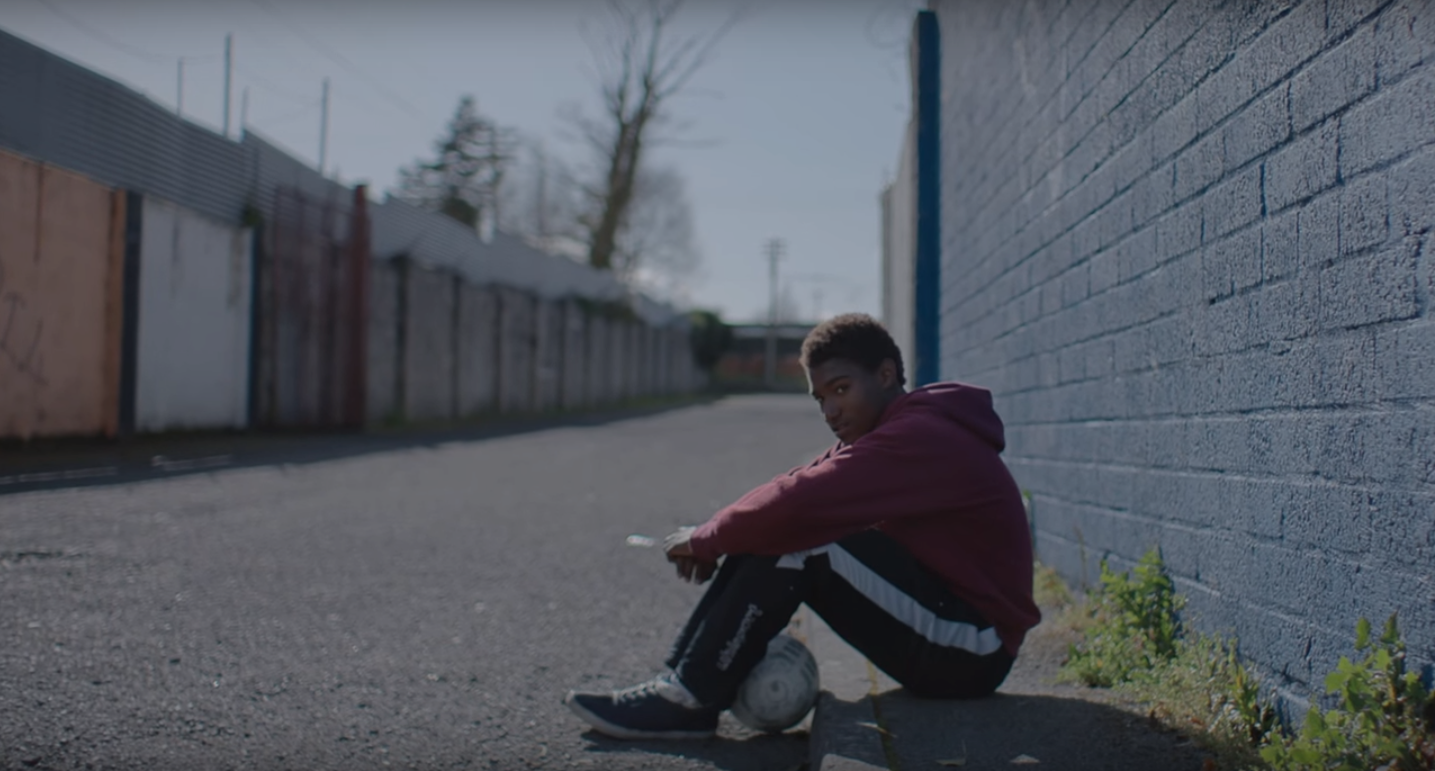 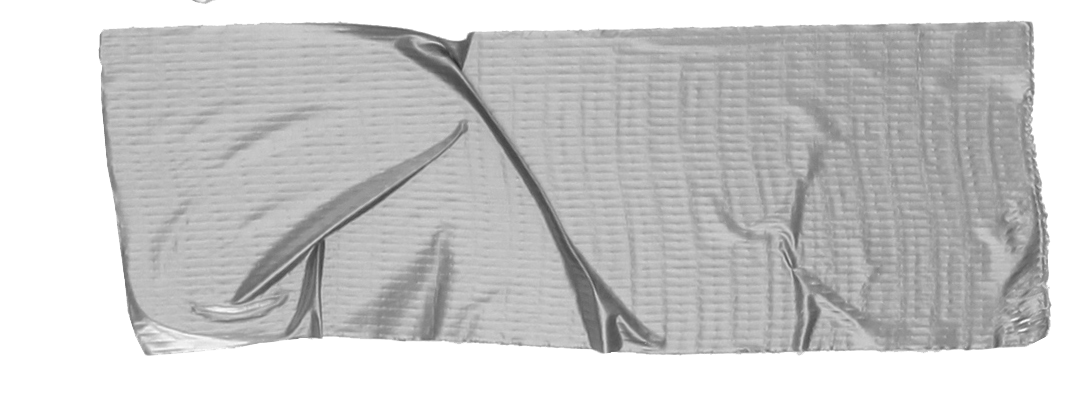 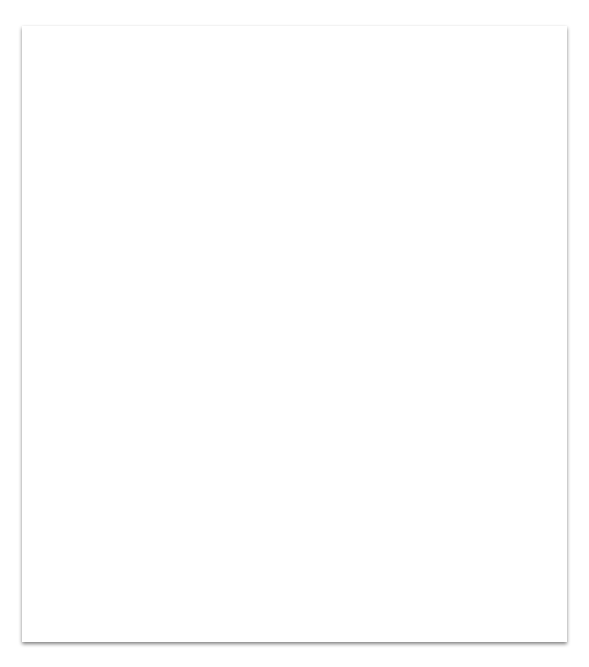 Tip
Tell the audience about the problem through a story, ideally a person.
Meet Alberto. 
He recently moved from Spain to a small town in Northern Ireland.
He loved soccer, but feared he had no way to talk to a coach or teammates.